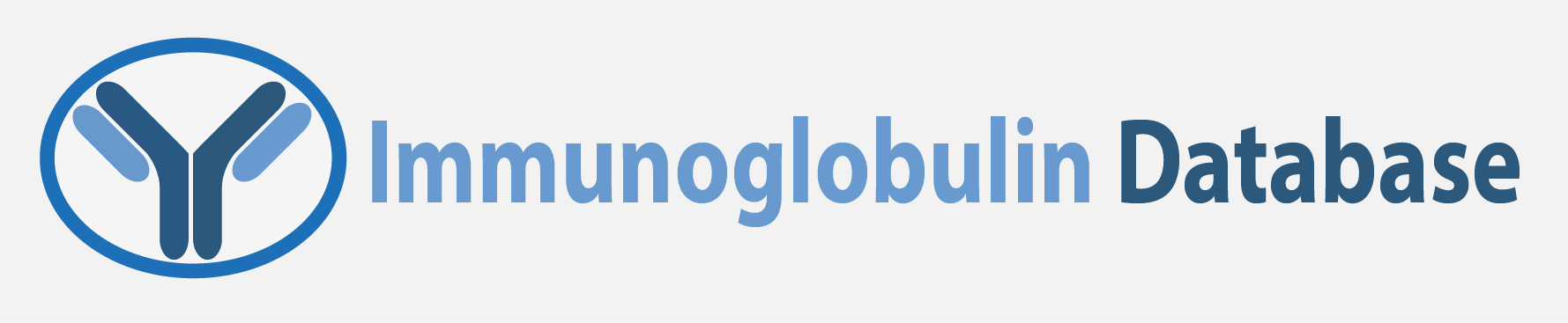 Patient Home Support System
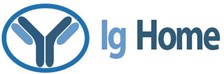 Ig Home
ighome.mdsas.com
[Speaker Notes: Welcome
Christmas jumpers
Database helpdesk
Programme and Agenda change
Breaks and visit exhibitors
Thank you to our speakers]
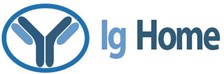 Supports oversight and management of patients outside hospital
Patient PortalRecord infusions, infections, admissions and investigations
Clinician Portal 
Real-time access to review patient entries with dashboard
ighome.mdsas.com
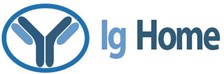 Functionality and access to the system
Web app
Accessible from PC, Tablet and Smart Phone
Ability for patients to add images to entries
Proven platform, with over 2 million entries by patients
Also available for HAE (hae.mdsas.com)
To get setup contact us at support@mdsas.com
ighome.mdsas.com
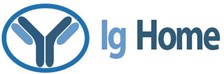 Sites and usage
Patients Registered and Entries400 patients and 13000 entries
Sites
Royal Free, Leeds Teaching Hospital, Salford Royal, Kings College, Newcastle, Nottingham, North Bristol, Southampton, Royal London, Manchester (Adult and Paediatric), Preston
ighome.mdsas.com
Demonstration
ighome.mdsas.com